TIP TERMİNOLOJİSİ
TERMİNOLOJİ TANIM VE TARİHÇE


Dr. Fuat YALMAN
Terminoloji, terimlerle uğraşan bilim dalı anlamına gelmektedir.

Grekçe kökenlidir. 

Tıbbi terminoloji de tıp terimlerini kendine konu alan bilim dalıdır.

Tıp terimleri Latince ve  Grekçeden köken alır.

Tıp terimleri günümüze gelene kadar bir çok aşamadan geçmiş ve yavaş yavaş şekillenmiştir, ilk ortaya  çıkışı  eski  Mısır  dillerinde  gözlenmektedir.
Hekim  olan  bazı  bilim  adamlarının  Tıbbi  terminolojinin  şekillenmesi  ve  gelişimindeki  katkıları oldukça  önemlidir.

Günümüzde  kullanılan  bir  çok  tıbbi  terim  Hippocrates  zamanından  kalmıştır.

Aynı dönemde yaşayan bir diğer bilim adamı olan Aristoteles’ten de pancreas, aorta gibi kelimler bu günlere kadar gelmiştir.
Bergama doğumlu ünlü bir hekim ve düşünür olan Galenos’da  Grekçe’yi kullanmıştır. 
Ünlü anatomist olarak da anılan Galenos’un  hazırladığı temel anatomi ile ilgili terimler hiç değiştirilmeden günümüze kadar kullanım görmüştür.
Türkiye’de 31 yıl tıp öğretimi Fransızca olarak yapılmıştır ve 1929 yılına kadar Arapça, Farsça ve Fransızca  sözcükler  tıp  terimlerine  hakim  olmuştur.
Harf  devriminden  sonra  Latin  alfabesi  esasına dayanan Türk alfabesi kabul edilmiş ve özelliklede Latince ve Grekçe terimler dilimizde daha aktif olarak kullanılmaya başlanmıştır.
Sağlık alanında kullanılan, özgün ve özel sözcükler grubu Tıbbi terminolojiyi oluşturur.

Tıbbi terminoloji; insan anatomisi ve fizyolojisini (organları, sistemleri ve işlevlerini), vücut bölgelerini, hastalıkları, klinik uygulamalar ile birlikte tanısal görüntüleme ve laboratuar testlerini, ameliyatları ve tanıları açıklayan terimlerden oluşur.

Tıbbi terimlerin çoğunluğu Latince ve Yunanca kökenlidir.

Tıbbi Terminoloji ile tüm dünyada, ortak bir tıbbi terminoloji kullanılarak iletişim kolaylığı sağlanmaya çalışılmaktadır.
GREKÇE ve LATİNCE
Tıbbi terminolojinin babaları:
Hipokrat: Tıbbın kurucusu
Aristo: Anatomi ve Fizyoloji üzerine çalışmış Yunan filozof,
Yunanlar, modern tıbbın kurucusu olmakla birlikte tıbbi terimlerin temel kaynağı; Latincedir.
Antik Roma kökeni ile Latince; tıp ve bilim dilleri için seçilen ve kullanılan temel dil olmuştur.
Pek çok Batı dili için Latincenin etkisi hala görülebilir.
Bugün kullanılan tıbbi terimlerin %75 kadarı Latince ve Grekçe kökenlidir.
Bugün daha kapsamlı hale getirmek üzere terimlerde değişiklikler olsa da bu yeni terimler de Latince ve Grekçe türevleri ile yapılmaktadır.
NİÇİN LATİNCE ?

Latince ; Hint‐Avrupa Dil Ailesine üye antik dildir.
Roma İmparatorluğu’nun resmi dili, Ortaçağ Kilise Dili, Bugün sadece Vatikan’da sembolik olarak kullanılıyor.
Latince bazı kelimeler 2000 yıldan daha eskidir.
Latince tarih boyunca eğitimin ve eğitimli kişilerin dili olmuştur.
Latince Avrupa dillerinin çoğunun kökenidir.
“Ölü dil” olduğu için değişme olasılığı yoktur.
EPONİMLER
Bir kişi veya yer ile anılan hastalık, belirti, bulgu, cerrahi alet , test veya sendromlar ya da genel terimlerin özel kişi adlarıyla anılmasıdır.
Genellikle de o yapıyı bulan ya da üzerinde çalışan kişilerin isim ya da çoğunlukla soy-isimleriyle adlandırılmasıyla oluşturulur.
Tıp bilimi içinde önemli bir yeri olan Behçet Hastalığı buna en güzel örnektir. 
Türk doktoru Hulusi Behçet tarafından tanımlanan hastalıkta ağızda yaralar, genital bölgede ülserler ve görme problemleri bir arada yer almaktadır.
ÖRNEKLER…
APGAR skoru:yeni doğan döneminde 1. ve 5. dakikalarda bebeğin durumunun değerlendirildiği bir skorlama . Virginia Apgar tarafından bulunmuştur.
Fallopian tüpü
Bowman kapsülü 
Wirsung kanalı, 
Parkinson hastalığı 
Fanconi anemisi 
Cushing sendromu 
Down sendromu gibi
AKRONİMLER
Günümüzde bazı sözcükler birden fazla terimle ifade edilmektedir, yazım açısından kısaltmak ve daha kolay okunur hale getirmek için çoğunlukla birkaç harfleri birleştirilerek okunur ve yazılırlar.
BOS: Beyin Omurilik Sıvısı 
BT: Bilgisayarlı Tomografi 
VKİ: Vücut Kitle İndeksi 
EKG: ElektroKardioGrafi
MR: Manyetik Rezonans Görüntüleme 
IVP: Intravenöz Pyelogram
TİT: Tam idrar tetkiki
KOAH: kronik obstrüktif akciğer hastalığı 
DM: Diabetes Mellitus (şeker hastalığı) 
US: ultrasonografi
UV: ultraviole
HOMONİMLER
Söylenişi aynı, anlamları farklı olan kelimelere homonim kelimeler denir.
İlium; pelvisin üst kısmıdır. İleum ise incebarsak son kısmıdır.  Pelvis üst kısmına; iliak, incebarsak son kısmına ise ileal denir.
Mayoz, hücrenin bölünmesi anlamında kullanılırken, miyoz pupil (göz bebeği) kasılması anlamındadır.  Her iki kelime de Grekçe azalmak anlamına gelen kelimeden türemiştir.
TERİMLERİN OKUNUŞULatince’deki sesli harfler: 6 tane olup bunlar “a,e,i,o,u,y” dir.
1. c harfi sadece “a,o,u” sesli harflerinden veya tüm sessiz  harflerden önce geldiğinde “k” olarak okunur…
2.	“j” harfi sesli bir harfin önüne gelirse “y” olarak okunur.
3.	“y” harfi  “i” şeklinde , “i” harfi de “i” şeklinde okunur (ancak “a,e,o,u” harflerinden önce gelirse “y” şeklinde okunur).
4.	4-“x” harfi “ks” şeklinde okunur, “th” harfleri de “t” şeklinde okunur
5.	“ph” harfleri “f” şeklinde okunur
6.	“ch harfleri “k” şeklinde okunur.
7. “th” harfleri “t” şeklinde okunur.
8.	“rh” harfleri “r” şeklinde okunur
9. “sch” harfleri “ş” şeklinde okunur.
10.   “ae” harfleri “a” ya da “e” şeklinde okunur.
11.  “g” harfi “g” ya da “j” şeklinde okunur.
12.   “t” harfi “ia, io, iu” harflerinden önce gelirse “s” şeklinde okunur.
13.   “oe” harfleri “ö” şeklinde okunur
14.  “eu” harfleri “ö” harfi  şeklinde okunur.
15.   “au” harfleri “uv” ya da “o” şeklinde okunur.
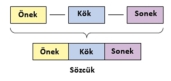 SÖZCÜKLERİN TEMEL YAPISI
Bir sözcük üç kısımdan oluşabilir:
•  KÖK (root): Kelimenin esas
bölümünü  oluşturur.   (Kardi – yak)
•  ÖNEK (prefix): Kökün önüne
eklenerek anlam değişikliği yapar.
Nasıl, Niçin, Nerede, Ne Zaman, Ne kadar, Kaç Tane, Yönü, Zamanı veya Durumu ifade eder.( Epi – kardi ‐ yak)
•  SONEK (suffix): Kökün sonuna eklenerek anlam değişikliği
yapar. Uygulama, durum veya hastalığı ifade eder.
(Kardi – yak)
•  BİLEŞİK FORM(combining vowel/form): Bir sesli harf çoğunlukla “o” bir kökü ve/veya soneki bir diğer köke bağlar. (Kardi *y– o – grafi)
Bir kök bir sesli harfle birleşir. (Kardiyo‐gram)
Kaynaştırma ünlüsü, Tıbbi terimler kendi alanlarına özel olan ve günlük hayatta kullanıldığında anlamanın  zor  olduğu  kelimelerdir.  Tıbbi  terimleri  öğrenmenin  en  temel  yolu  kelimeyi  köklerine ayırmaktır.  Kökle  birlikte  önek , sonek  ve  kaynaştırma  ünlüsü  bir  kelimede  bulunması  gereken kısımlardır. Bu kısımlar üzerinden yeni sözcükler üretilebilir. Bu yapı Türkçede bile söz konusudur. 

Örnek: kitap/kitaplık gibi, ayakkabı/ayakkabılık gibi. Bu iki kelime arasında anlam açısından çok büyük farklılıklar  söz  konusudur.  Birisinde  bir  eşyadan  diğerinde  ise  bu  eşyanın  saklandığı  bir  yerden bahsedilmektedir.

O halde   kök denilince bir kelimeden başka kelimelerin türetilebildiği, yalın haline verilen isim anlaşılmaktadır. 
Kökün önüne ilave olan eklere önek, sonuna ilave olan eklere ise sonek adı verilmektedir.

Önek:  Genelde  tek  başına  kullanılmazlar  ve  köke  anlam  katmaya  yararlar.  Kelimenin  başında bulunurlar. Bir adet olurlar. Tanımlayıcı olarak görev alırlar. Örnek: epi :üzerinde anlamı taşıyan bir önektir. Epicondyle (kemiğin üzerinde) epicard (kalbin üzerinde) gibi  ya da contra: zıt-karşı anlamında bir önek iken contraception (gebeliğe karşı, gebeliği önleyici anlamında kullanılmaktadır)
Tablo 2: Çok Sık Kullanılan Öneklere Örnekler
Sonek: terimlerin sonuna eklenir. Sözcüklerin tipini belirlemekte önemli rol alırlar ve sözcüklerin “kullanım amacını” belirtir.
Terimlerde bir adet sonek bulunur. 
Kökenleri de öneklerde olduğu gibi Grekçe  ya  da  Latince  kökenlidir.
Örnek  verecek  olursak  diabetes  kelimesinde  es  son  eki  hastalık, semptom anlamına gelmektedir ve bu da şeker hastalığı anlamındadır.
Kaynaştırma Ünlüsü
Sıklıkla  kaynaştırma  ünlüsü  “o”  harfidir.  
Bazen  “a,e,i”  gibi  harflerde  bu  görevi  yerine  getirir. 
Kaynaştırma ünlüsünün görevi kök sözcüğü soneke bağlamaktır. 
Enterostomy: karın duvarından cerrahi olarak bağırsağa doğru delik açma yöntemi
Ecocardiografi: kalbin iç yapısını grafik olarak kaydetmek
Hormonotheraphy: hormon tedavisi
Küçültme İfade Eden Terimler
canalis	kanal	canalicus	kanalcık


Bronchus   bronş	bronculus	 bronşcuk


Cerebrum   beyin	cerebellum   beyincik


Nodul	yumru	nodulus    yumrucuklar
Derecelendirme İfade Eden Terimler
Zaman ve Yön Gösterenler
Çoğul Yapan Ekler
TIP TERMİNOLOJİSİNDE KULLANILAN KISALTMALAR
İNSAN VÜCUDUNUN BÖLÜMLERİ
Caput (baş)
Collum (boyun) 
Truncus (gövde) 
Thorax (göğüs) 
Abdomen (karın) 
Pelvis (leğen) 
Dorsum  (sırt) 
Membra/extremitates (kısım, taraf, bölge)
Membrum superius (üst taraf) 
Membrum inferius (alt taraf) 
Regio capitis: baş bölgesi 
Regio facialis: yüz bölgesi
Regio pectoralis: göğüs ön yüzü 
Regio  abdominalis: karın bölgesi 
Regio umblicalis: göbek bölgesi
Regio pubica: pubik bölge
Regio inguinalis: kasık bölgesi 
Regio deltoidea: omuz bölgesi 
Axilla: koltuk altı çukuru 
Brachium: kol
Cubitus: dirsek 
Manus: el 
Carpus: el bileği,
Metacarpus: el tarağı 
Digitus: parmak 
Femur: uyluk
Genus: diz 
Crus: bacak 
Pes: ayak
Tarsus: ayak bileği 
Metatarsus: ayak tarağı